UNIT-IV
THE MEMORY SYSTEM
Semiconductor RAM memories
Read-only memories
Cache memory
Performance considerations
Virtual memory
Secondary storage
MEMORY SYSTEM
Basic Concepts
The maximum size of the memory that can be used in any computer is determined by the addressing scheme.
For example
A computer that generates 16-bit addresses is capable of addressing up to 216 = 64K (kilo) memory locations.
Machines whose instructions generate 32-bit addresses can utilize a memory that contains up to 232 = 4G (giga) locations.
Machines with 64-bit addresses can access up to 264 = 16E (exa) ≈ 16 × 1018 locations.
MEMORY SYSTEM
The number of locations represents the size of the address space of the computer.
The memory is usually designed to store and retrieve data in word-length quantities.
Consider, for example, a byte-addressable computer whose instructions generate 32-bit addresses. 
When a 32-bit address is sent from the processor to the memory unit, the high order 30 bits determine which word will be accessed. 
If a byte quantity is specified, the low-order 2 bits of the address specify which byte location is involved.
The connection between the processor and its memory consists of address, data, and control lines as shown in fig.
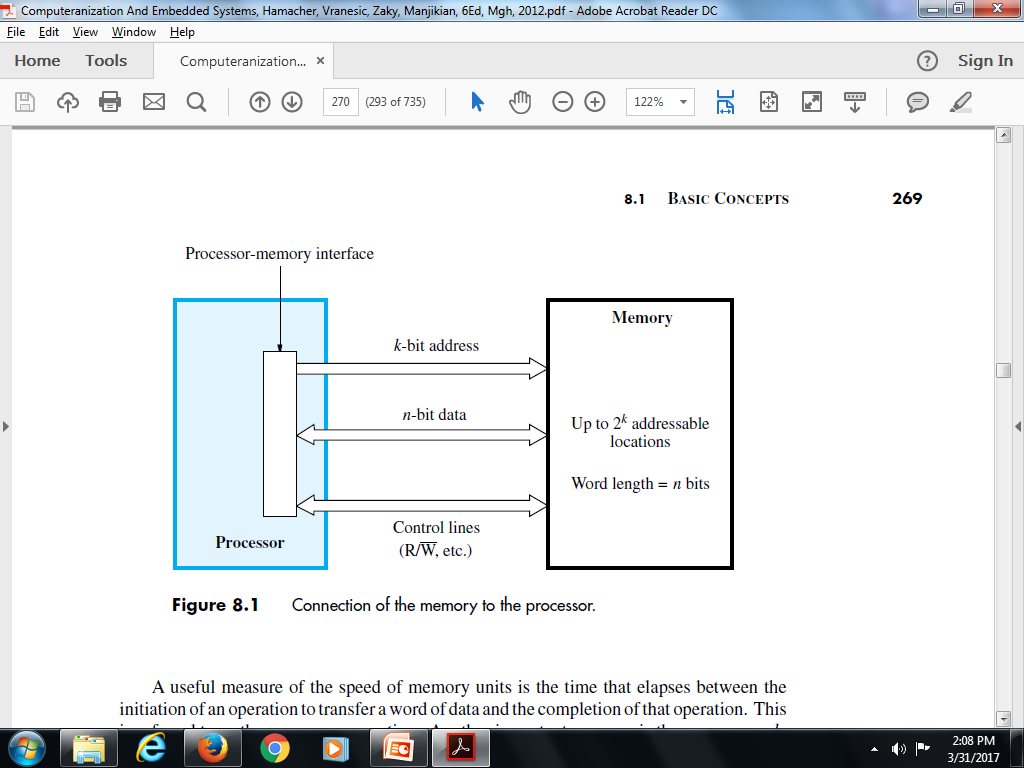 Fig: Connection of Memory to Processor
MEMORY SYSTEM
The processor uses 
The address lines to specify the memory location involved in a data transfer operation
The data lines to transfer the data. 
At the same time, the control lines carry the command indicating a Read or a Write operation and whether a byte or a word is to be transferred. 
The control lines also provide the necessary timing information and are used by the memory to indicate when it has completed the requested operation.
MEMORY SYSTEM
A useful measure of the speed of memory units is the time that elapses between the initiation of an operation to transfer a word of data and the completion of that operation. This is referred to as the memory access time.
Another important measure is the memory cycle time, which is the minimum time delay required between the initiation of two successive memory operations, for example, the time between two successive Read operations.
A memory unit is called a random-access memory (RAM) if the access time to any location is the same, independent of the location’s address.
The technology for implementing computer memories uses semiconductor integrated circuits.
MEMORY SYSTEM
Cache Memory
The processor of a computer can usually process instructions and data faster than they can be fetched from the main memory. 
Hence, the memory access time is the bottleneck in the system. 
One way to reduce the memory access time is to use a cache memory. 
This is a small, fast memory inserted between the larger, slower main memory and the processor.
It holds the currently active portions of a program and their data.
MEMORY SYSTEM
Virtual Memory
only the active portions of a program are stored in the main memory, and the remainder is stored on the much larger secondary storage device. 
Sections of the program are transferred back and forth between the main memory and the secondary storage device in a manner that is transparent to the application program. 
As a result, the application program sees a memory that is much larger than the computer’s physical main memory.
MEMORY SYSTEM
Block Transfers
In general data move frequently between the main memory and the cache and between the main memory and the disk. 
These transfers do not occur one word at a time. 
Data are always transferred in contiguous blocks involving tens, hundreds, or thousands of words.
Semiconductor RAM Memories
Semiconductor random-access memories (RAMs) are available in a wide range of speeds.
Their cycle times range from 100 ns to less than 10 ns.
Internal Organization of Memory Chips:
Memory cells are usually organized in the form of an array, in which each cell is capable of storing one bit of information. 
A possible organization is illustrated in Figure.
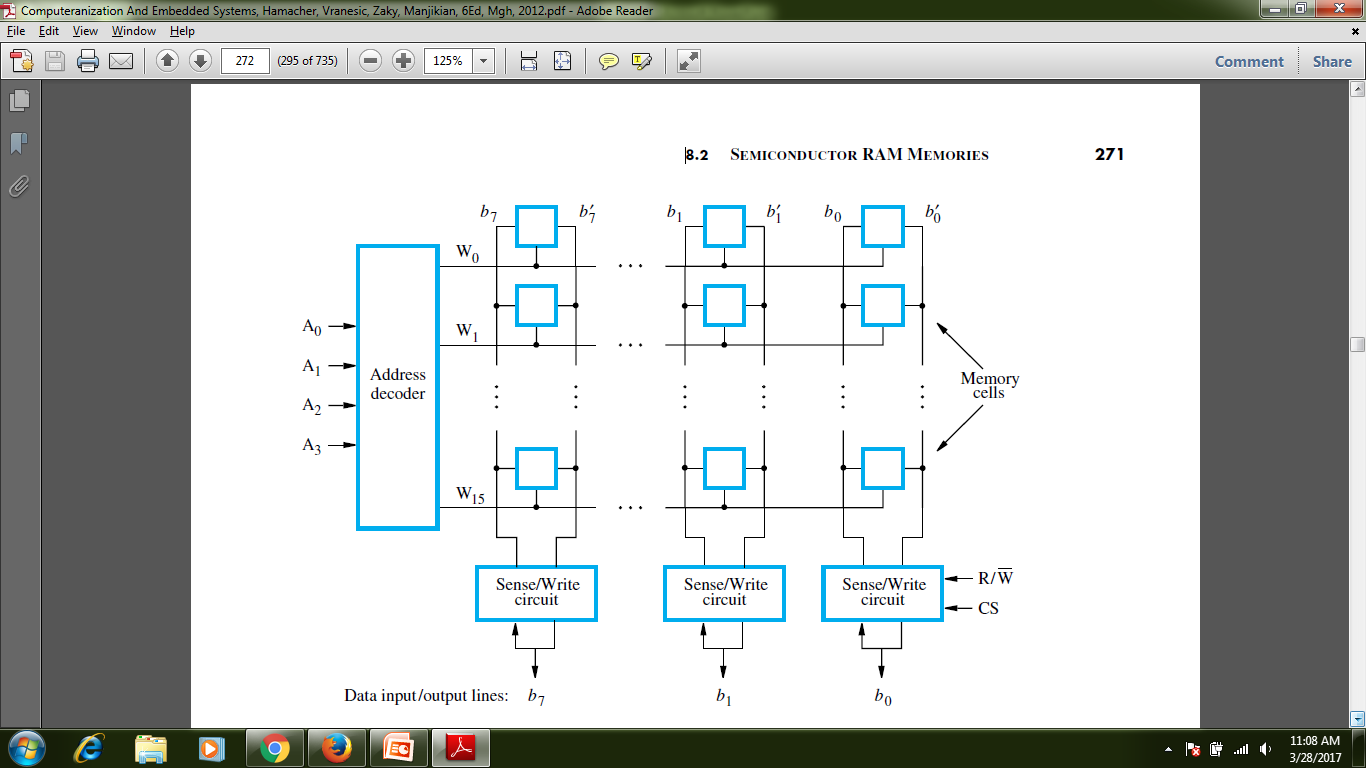 Figure: ORGANIZATION OF BIT CELLS IN A MEMORY CHIP.
Semiconductor RAM Memories
Each row of cells constitutes a memory word, and all cells of a row are connected to a common line referred to as the word line, which is driven by the address decoder on the chip.
The cells in each column are connected to a Sense/Write circuit by two bit lines, and the Sense/Write circuits are connected to the data input/output lines of the chip.
During a Read operation,
These circuits sense, or read, the information stored in the cells selected by a word line and place this information on the output data lines. 
During a Write operation
The Sense/Write circuits receive input data and store them in the cells of the selected word.
Figure is an example of a very small memory circuit consisting of 16 words of 8 bits each. This is referred to as a 16 × 8 organization.
Semiconductor RAM Memories
The data input and the data output of each Sense/Write circuit are connected to a single bidirectional data line that can be connected to the data lines of a computer. 
Two control lines, R/W and CS, are provided.
The R/W (Read/Write) input specifies the required operation, and the CS (Chip Select) input selects a given chip in a multichip memory system.
The memory circuit in Figure stores 128 bits and requires 14 external connections for address, data, and control lines. 
It also needs two lines for power supply and ground connections.
Static Memories:
Memories that consist of circuits capable of retaining their state as long as power is applied are known as static memories.
Semiconductor RAM Memories
The following Figure illustrates how a static RAM (SRAM) cell may be implemented. 
Two inverters are cross-connected to form a latch (a circuit that has two stable states and can be used to store state information). 
The latch is connected to two bit lines by transistors T1 and T2. 
These transistors act as switches that can be opened or closed under control of the word line.
When the word line is at ground level, the transistors are turned off and the latch retains its state.
For example
If the logic value at point X is 1 and at point Y is 0, this state is maintained as long as the signal on the word line is at ground level. Assume that this state represents the value 1.
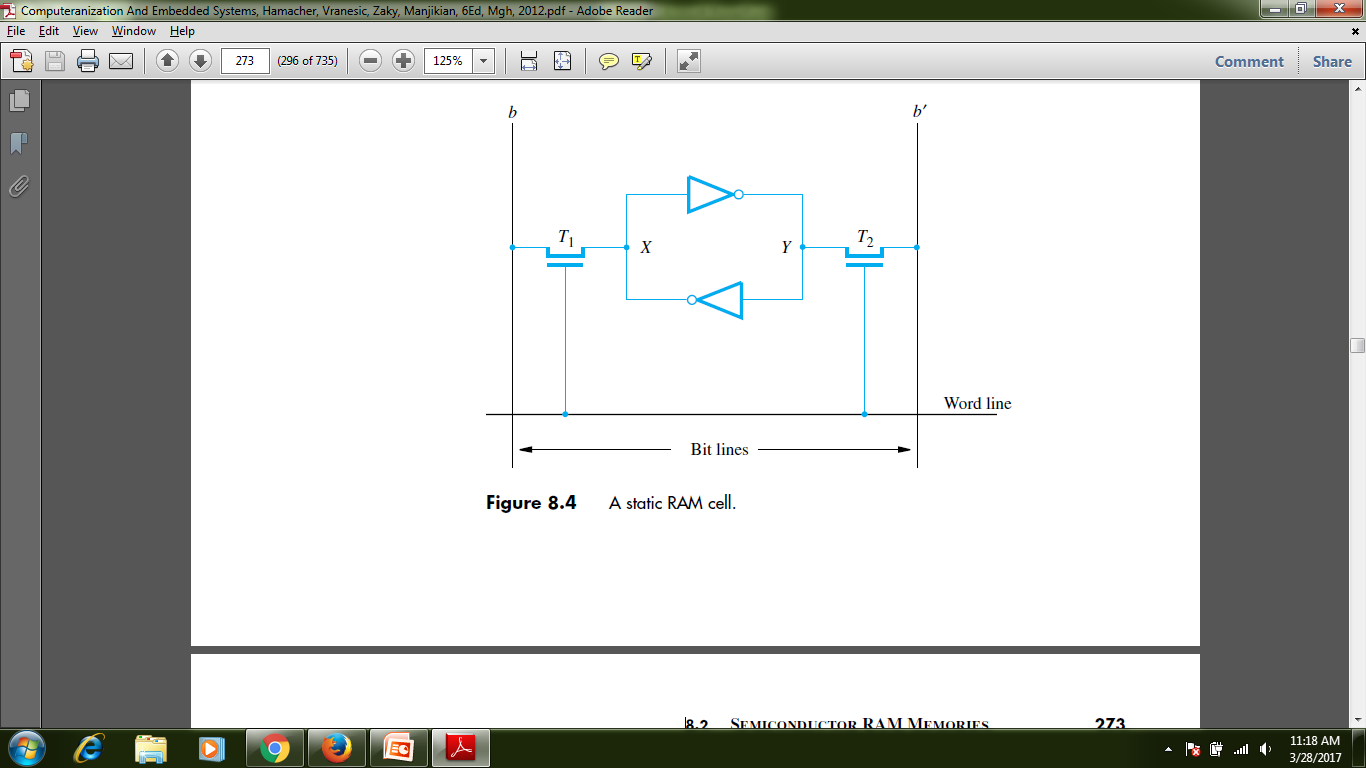 Figure: A static RAM cell.
Semiconductor RAM Memories - Static Memories
Read Operation:
In order to read the state of the SRAM cell, the word line is activated to close switches T1 and T2. 
If the cell is in state 1, the signal on bit line b is high and the signal on bit line b’ is low. 
The opposite is true if the cell is in state 0. Thus, b and b’ are always complements of each other. 
The Sense/Write circuit at the end of the two bit lines monitors their state and sets the corresponding output accordingly.
Write Operation:
During a Write operation, the Sense/Write circuit drives bit lines b and b’, instead of sensing their state. 
It places the appropriate value on bit line b and its complement on b’ and activates the word line. 
This forces the cell into the corresponding state, which the cell retains when the word line is deactivated.
Semiconductor RAM Memories - Static Memories
CMOS Cell:
A CMOS realization of the cell in static RAM cell is given in the following Figure.
Transistor pairs (T3, T5) and (T4, T6) form the inverters in the latch. 
The state of the cell is read or written. 
For example, in state 1, the voltage at point X is maintained high by having transistors T3 and T6 on, while T4 and T5 are off. 
If T1 and T2 are turned on, bit lines b and b’ will have high and low signals, respectively.
Continuous power is needed for the cell to retain its state. If power is interrupted, the cell’s contents are lost.
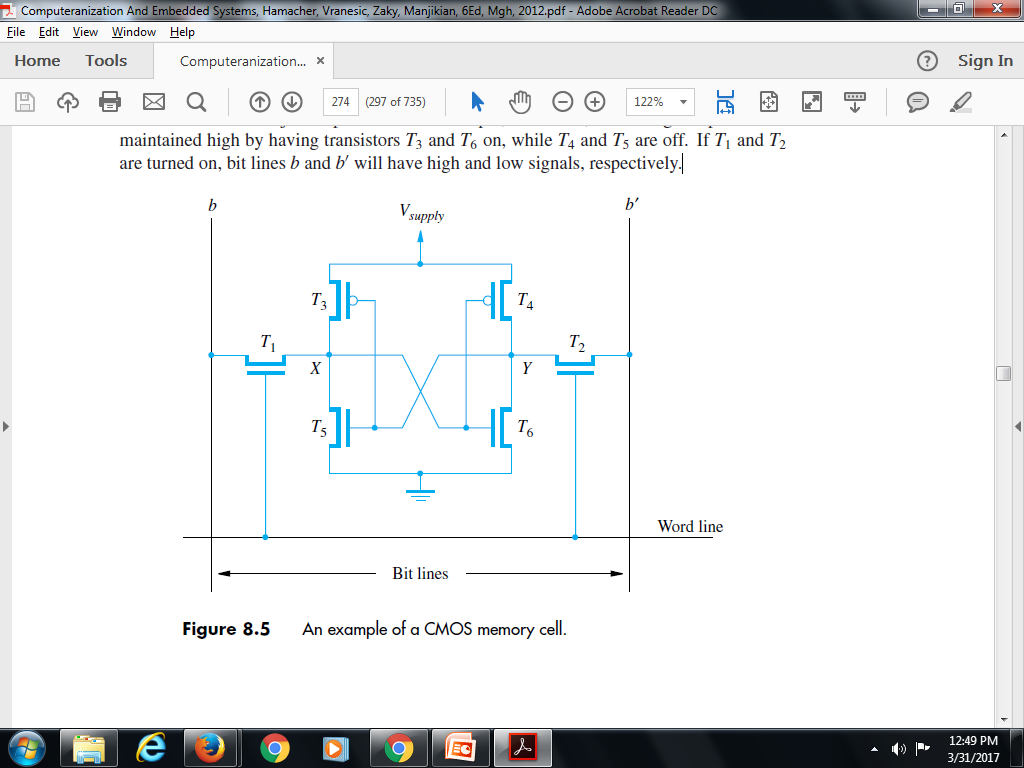 Figure: An example of a CMOS memory cell
Semiconductor RAM Memories - Static Memories
A major advantage of CMOS SRAMs is their very low power consumption, because  current flows in the cell only when the cell is being accessed. 
Otherwise, T1, T2, and one transistor in each inverter are turned off, ensuring that there is no continuous electrical path between Vsupply and ground.
Static RAMs can be accessed very quickly. 
Access times on the order of a few nanoseconds are found in commercially available chips. 
SRAMs are used in applications where speed is of critical concern.
Semiconductor RAM Memories - Dynamic RAM
Static RAMs are fast, but their cells require several transistors. Less expensive and higher density RAMs can be implemented with simpler cells. 
But, these simpler cells do not retain their state for a long period, unless they are accessed frequently for Read or Write operations. 
Memories that use such cells are called dynamic RAMs (DRAMs).
Information is stored in a dynamic memory cell in the form of a charge on a capacitor, but this charge can be maintained for only tens of milliseconds. 
Since the cell is required to store information for a much longer time, its contents must be periodically refreshed by restoring the capacitor charge to its full value. 
This occurs when the contents of the cell are read or when new information is written into it. An example of a dynamic memory cell that consists of a capacitor, C, and a transistor, T, is shown in Figure
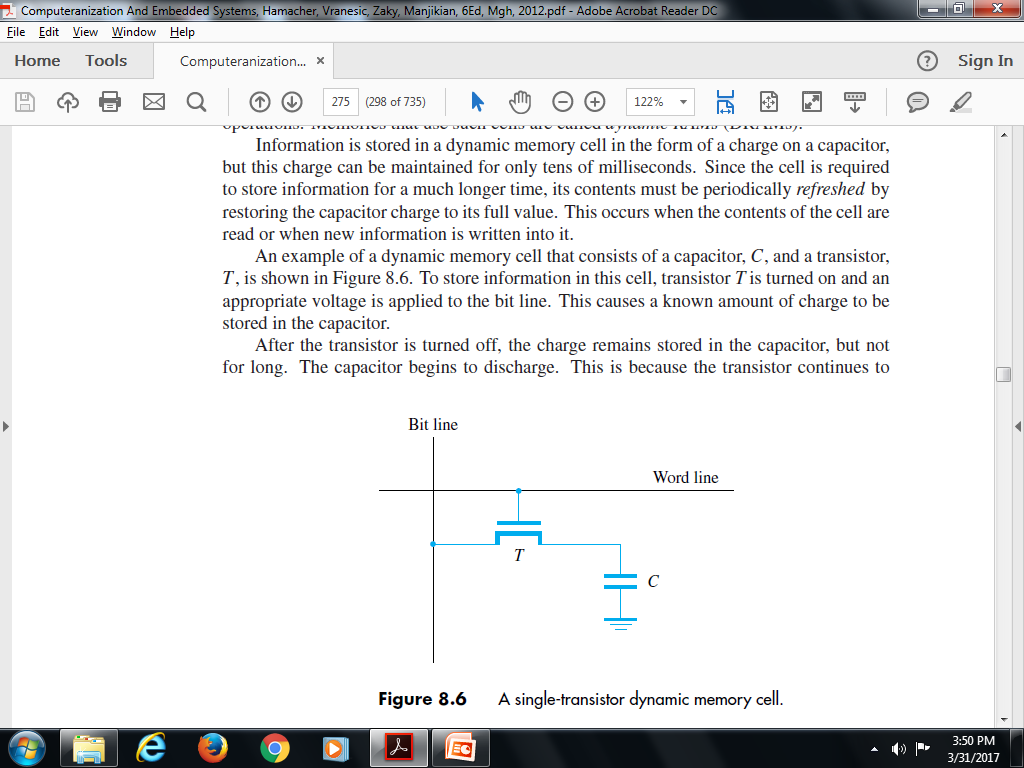 Figure: A single-transistor dynamic memory cell.
Semiconductor RAM Memories - Dynamic RAM
To store information in this cell, transistor T is turned on and an appropriate voltage is applied to the bit line. 
This causes a known amount of charge to be stored in the capacitor.
After the transistor is turned off, the charge remains stored in the capacitor, but not for long. 
The capacitor begins to discharge. This is because the transistor continues to conduct a tiny amount of current, measured in picoamperes, after it is turned off.
Hence, the information stored in the cell can be retrieved correctly only if it is read before the charge in the capacitor drops below some threshold value.
During a Read operation, the transistor in a selected cell is turned on.
Semiconductor RAM Memories - Dynamic RAM
A sense amplifier connected to the bit line detects whether the charge stored in the capacitor is above or below the threshold value. If the charge is 
Above the threshold
The sense amplifier drives the bit line to the full voltage representing the logic value 1. 
As a result, the capacitor is recharged to the full charge corresponding to the logic value 1. 
Below the threshold
It pulls the bit line to ground level to discharge the capacitor fully. 
Thus, reading the contents of a cell automatically refreshes its contents. 
Since the word line is common to all cells in a row, all cells in a selected row are read and refreshed at the same time.
Semiconductor RAM Memories - Dynamic RAM
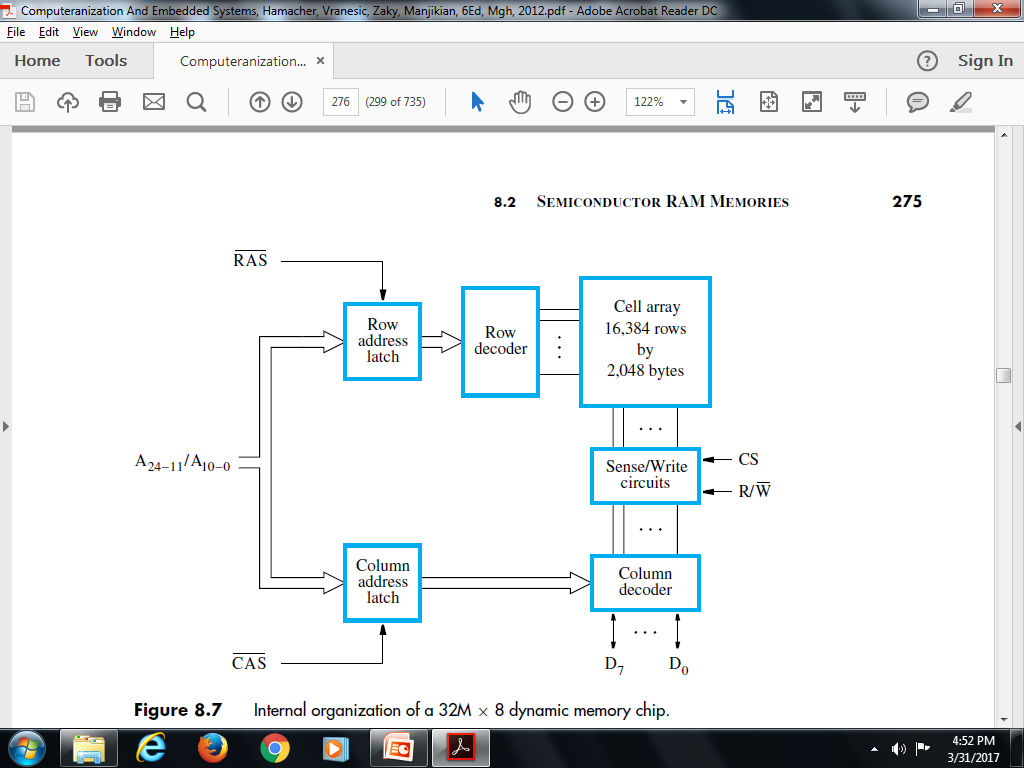 Figure: Internal organization of  256-Megabit DRAM Chip, Configured as 32M × 8 dynamic memory chip.
Semiconductor RAM Memories - Synchronous DRAM
In the early 1990s, developments in memory technology resulted in DRAMs whose operation is synchronized with a clock signal. 
Such memories are known as synchronous DRAMs (SDRAMs).
The distinguishing feature of an SDRAM is the use of a clock signal, the availability of which makes it possible to incorporate control circuitry on the chip that provides many useful features. 
For example
SDRAMs have built-in refresh circuitry, with a refresh counter to provide the addresses of the rows to be selected for refreshing. 
As a result, the dynamic nature of these memory chips is almost invisible to the user.
	Latency and Bandwidth:
Data transfers to and from the main memory often involve blocks of data. 
The speed of these transfers has a large impact on the performance of a computer system.
Semiconductor RAM Memories - Synchronous DRAM
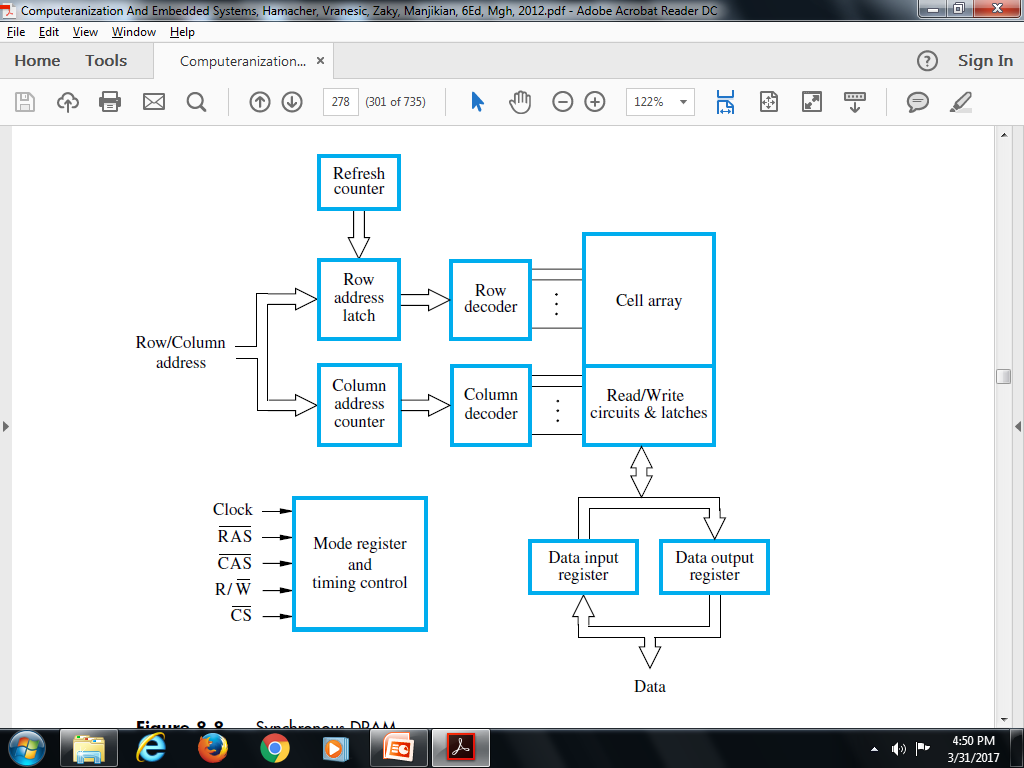 Figure: Synchronous DRAM
Semiconductor RAM Memories - Synchronous DRAM
During block transfers, memory latency is the amount of time it takes to transfer the first word of a block. 
The time required to transfer a complete block depends also on the rate at which successive words can be transferred and on the size of the block.
The time between successive words of a block is much shorter than the time needed to transfer the first word.
A useful performance measure is the number of bits or bytes that can be transferred in one second. 
This measure is often referred to as the memory bandwidth.
It depends on the speed of access to the stored data and on the number of bits that can be accessed in parallel. 
The rate at which data can be transferred to or from the memory depends on the bandwidth of the system interconnections.
Semiconductor RAM Memories – Double Data Rate SDRAM
In the continuous quest for improved performance, faster versions of SDRAMs have been developed. 
In addition to faster circuits, new organizational and operational features make it possible to achieve high data rates during block transfers. 
The key idea is to take advantage of the fact that a large number of bits are accessed at the same time inside the chip when a row address is applied.
Various techniques are used to transfer these bits quickly to the pins of the chip. 
To make the best use of the available clock speed, data are transferred externally on both the rising and falling edges of the clock. 
For this reason, memories that use this technique are called double-data-rate SDRAMs (DDR SDRAMs). Versions of SDRAM – DDR, DDR2, DDR3, DDR4
They offer increased storage capacity, lower power, and faster clock speeds.
For example, DDR2 and DDR3 can operate at clock frequencies of 400 and 800 MHz, respectively. Therefore, they transfer data using the effective clock speeds of 800 and 1600 MHz, respectively.
Semiconductor RAM Memories – Rambus Memory
The rate of transferring data between the memory and the processor is a function of both the bandwidth of the memory and the bandwidth of its connection to the processor.
Rambus is a memory technology that achieves a high data transfer rate by providing a high-speed interface between the memory and the processor. 
One way for increasing the bandwidth of this connection is to use a wider data path. 
However, this requires more space and more pins, increasing system cost. The alternative is to use fewer wires with a higher clock speed. This is the approach taken by Rambus.
The key feature of Rambus technology is the use of a differential-signaling technique to transfer data to and from the memory chips.
The technique sends the same electrical signal as a differential pair of signals, each in its own conductor.
Read-only Memories
Both static and dynamic RAM chips are volatile, which means that they retain information only while power is turned on. 
There are many applications requiring memory devices that retain the stored information when power is turned off.
Many embedded applications do not use a hard disk and require nonvolatile memories to store their software.
Different types of nonvolatile memories have been developed. 
Generally, their contents can be read in the same way as for their volatile counterparts.
But, a special writing process is needed to place the information into a nonvolatile memory. 
Since its normal operation involves only reading the stored data, a memory of this type is called a read-only memory (ROM).
ROM
A memory is called a read-only memory, or ROM, when information can be written into it only once at the time of manufacture.
Figure shows a possible configuration for a ROM cell.
A logic value 0 is stored in the cell if the transistor is connected to ground at point P; otherwise, a 1 is stored.
The bit line is connected through a resistor to the power supply.
To read the state of the cell, the word line is activated to close the transistor switch.
ROM
As a result, the voltage on the bit line drops to near zero if there is a connection between the transistor and ground. 
If there is no connection to ground, the bit line remains at the high voltage level, indicating a 1. 
A sense circuit at the end of the bit line generates the proper output value. 
The state of the connection to ground in each cell is determined when the chip is manufactured, using a mask with a pattern that represents the information to be stored.
PROM
Some ROM designs allow the data to be loaded by the user
Thus providing a programmable ROM  (PROM). 
Programmability is achieved by inserting a fuse at point P in Figure.
Before it is programmed, the memory contains all 0s. 
The user can insert 1s at the required locations by burning out the fuses at these locations using high-current pulses. 
Of course, this process is irreversible.
PROMs provide flexibility and convenience not available with ROMs. 
The cost of preparing the masks needed for storing a particular information pattern makes ROMs cost effective 
Only in large volumes.
The alternative technology of PROMs provides a more convenient and considerably less expensive approach
Because memory chips can be programmed directly by the user.
EPROM
Another type of ROM chip provides an even higher level of convenience. 
It allows the stored data to be erased and new data to be written into it. Such an erasable, reprogrammable ROM is usually called an EPROM. 
It provides considerable flexibility during the development phase of digital systems. 
Since EPROMs are capable of retaining stored information for a long time, they can be used in place of ROMs or PROMs while software is being developed.
In this way, memory changes and updates can be easily made.
An EPROM cell has a structure similar to the ROM cell.
However, the connection to ground at point P is made through a special transistor.
The transistor is normally turned off, creating an open switch. 
It can be turned on by injecting charge into it that becomes trapped inside. 
Thus, an EPROM cell can be used to construct a memory in the same way as the previously discussed ROM cell.
Erasure requires dissipating the charge trapped in the transistors that form the memory cells. 
This can be done by exposing the chip to ultraviolet light, which erases the entire contents of the chip. 
To make this possible, EPROM chips are mounted in packages that have transparent windows.
EEPROM
An EPROM must be physically removed from the circuit for reprogramming. 
Also, the stored information cannot be erased selectively. 
The entire contents of the chip are erased when exposed to ultraviolet light. 
Another type of erasable PROM can be programmed, erased, and reprogrammed electrically. 
Such a chip is called an electrically erasable PROM,
or EEPROM. It does not have to be removed for erasure.
Moreover, it is possible to erase the cell contents selectively.
One disadvantage of EEPROMs is that different voltages are needed for erasing, writing, and reading the stored data, which increases circuit complexity.
However, this disadvantage is outweighed by the many advantages of EEPROMs.
They have replaced EPROMs in practice.
FLASH MEMORY
An approach similar to EEPROM technology has given rise to flash memory devices. 
A flash cell is based on a single transistor controlled by trapped charge, much like an EEPROM cell. 
Also like an EEPROM, it is possible to read the contents of a single cell. 
The key difference is that, in a flash device, it is only possible to write an entire block of cells. 
Prior to writing, the previous contents of the block are erased. 
Flash devices have greater density, which leads to higher capacity and a lower cost per bit.
They require a single power supply voltage, and consume less power in their operation.
The low power consumption of flash memories makes them attractive for use in portable, battery-powered equipment.
Typical applications include hand-held computers, cell phones, digital cameras, and MP3 music players. 
In hand-held computers and cell phones, a flash memory holds the software needed to operate the equipment, thus obviating the need for a disk drive. 
A flash memory is used in digital cameras to store picture data.
In MP3 players, flash memories store the data that represent sound.
FLASH CARDS & FLASH DRIVES
One way of constructing a larger module is to mount flash chips on a small card.
Such flash cards have a standard interface that makes them usable in a variety of products. 
A card is simply plugged into a conveniently accessible slot. 
Flash cards with a USB interface are widely used and are commonly known as memory keys. 
They come in a variety of memory sizes. Larger cards may hold as much as 32 Gbytes. 
A minute of music can be stored in about 1 Mbyte of memory, using the MP3 encoding format. 
Hence, a 32-Gbyte flash card can store approximately 500 hours of music.
Larger flash memory modules have been developed to replace hard disk drives, and hence are called flash drives. 
They are designed to fully emulate hard disks, to the point that they can be fitted into standard disk drive bays. 
However, the storage capacity of flash drives is significantly lower. 
Currently, the capacity of flash drives is on the order of 64 to 128 Gbytes.
The fact that flash drives are solid state  electronic devices with no moving parts provides important advantages over disk drives. 
They have shorter access times, which result in a faster response. 
They are insensitive to vibration and they have lower power consumption, which makes them attractive for portable, battery-driven applications.
CACHE MEMORY
The cache is a small and very fast memory, interposed between the processor and the main memory. 
Its purpose is to make the main memory appear to the processor to be much faster than it actually is. The effectiveness of this approach is based on a property of computer programs called locality of reference. 
Analysis of programs shows that most of their execution time is spent in routines in which many instructions are executed repeatedly.
These instructions may constitute a simple loop, nested loops, or a few procedures that repeatedly call each other. 
The actual detailed pattern of instruction sequencing is not important—the point is that many instructions in localized areas of the program are executed repeatedly during some time period. 
This behavior manifests itself in two ways: temporal and spatial. 
The first means that a recently executed instruction is likely to be executed again very soon. 
The spatial aspect means that instructions close to a recently executed instruction are also likely to be executed soon.
CACHE MEMORY
Conceptually, operation of a cache memory is very simple. The memory control circuitry is designed to take advantage of the property of locality of reference. 
Temporal locality suggests that whenever an information item, instruction or data, is first needed, this item should be brought into the cache, because it is likely to be needed again soon. 
Spatial locality suggests that instead of fetching just one item from the main memory to the cache, it is useful to fetch several items that are located at adjacent addresses as well. 
The term cache block refers to a set of contiguous address locations of some size.  Another term that is often used to refer to a cache block is a cache line.
USE OF A CACHE MEMORY
When the processor issues a Read request, the contents of a block of memory words containing the location specified are transferred into the cache.
Subsequently, when the program references any of the locations in this block
The desired contents are read directly from the cache. 
Usually, the cache memory can store a reasonable number of blocks at any given time
But this number is small  compared to the total number of blocks in the main memory.
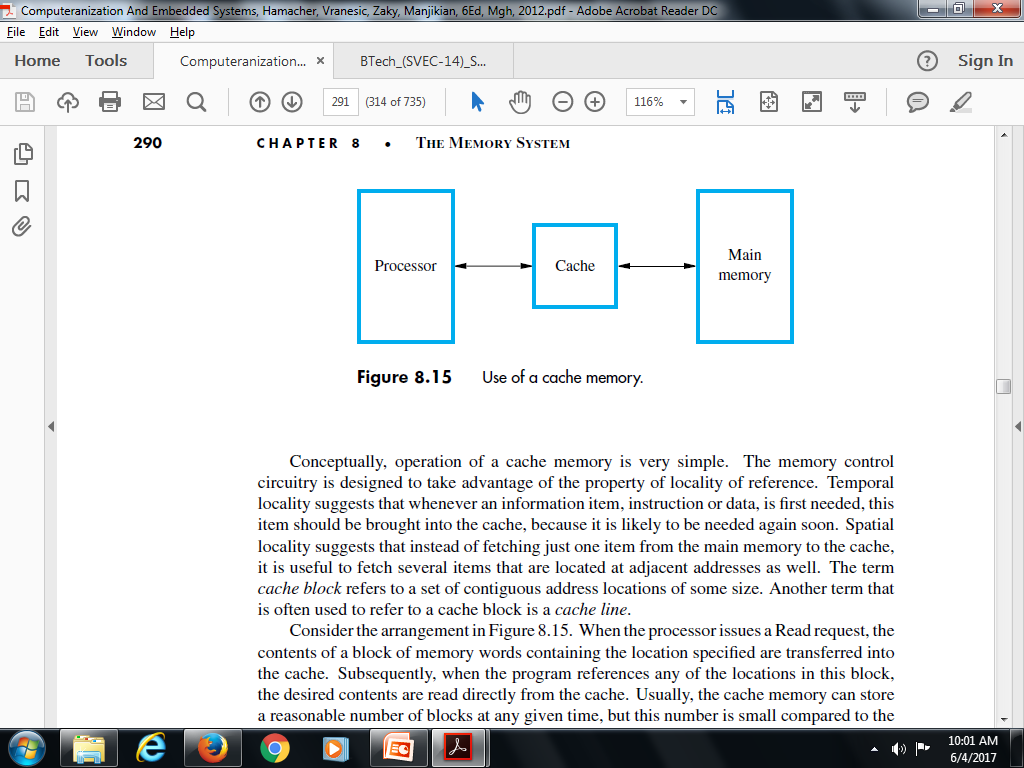 USE OF A CACHE MEMORY
The correspondence between the main memory blocks and those in the cache is specified by a mapping function. 
When the cache is full and a memory word (instruction or data) that is not in the cache is referenced
The cache control hardware must decide which block should be removed to create space for the new block that contains the referenced word.
The collection of rules for making this decision constitutes the cache’s replacement algorithm.
CACHE MEMORY - Cache Hits
The processor does not need to know explicitly about the existence of the cache. 
It simply issues Read and Write requests using addresses that refer to locations in the memory.
The cache control circuitry determines whether the requested word currently exists in the cache. 
If it does, the Read or Write operation is performed on the appropriate cache location.
In this case, a read or write hit is said to have occurred. 
The main memory is not involved when there is a cache hit in a Read operation. 
For a Write operation, the system can proceed in one of two ways. 
In the first technique, called the write-through protocol, both the cache location and the main memory location are updated.
The second technique is to update only the cache location and to mark the block containing it with an associated flag bit, often called the dirty or modified bit. 
The main memory location of the word is updated later, when the block containing this marked word is removed from the cache to make room for a new block. This technique is known as the write-back, or copy-back, protocol.
CACHE MEMORY - Cache Misses
A Read operation for a word that is not in the cache constitutes a Read miss. 
It causes the block of words containing the requested word to be copied from the main memory into the cache. 
After the entire block is loaded into the cache, the particular word requested is forwarded to the processor.
When a Write miss occurs in a computer that uses the write-through protocol, the information is written directly into the main memory. 
For the write-back protocol
The block containing the addressed word is first brought into the cache.
Later the desired word in the cache is overwritten with the new information.
Mapping Functions
There are several possible methods for determining where memory blocks are placed in the cache.
It is instructive to describe these methods using a specific small example. 
Consider a cache consisting of 128 blocks of 16 words each, for a total of 2048 (2K) words, and assume that the main memory is addressable by a 16-bit address. 
The main memory has 64K words, which we will view as 4K blocks of 16 words each.
Direct Mapping
The simplest way to determine cache locations in which to store memory blocks is the direct-mapping technique. 
In this technique, block j of the main memory maps onto block j modulo 128 of the cache, as depicted in Figure.
Figure: Direct-mapped cache.
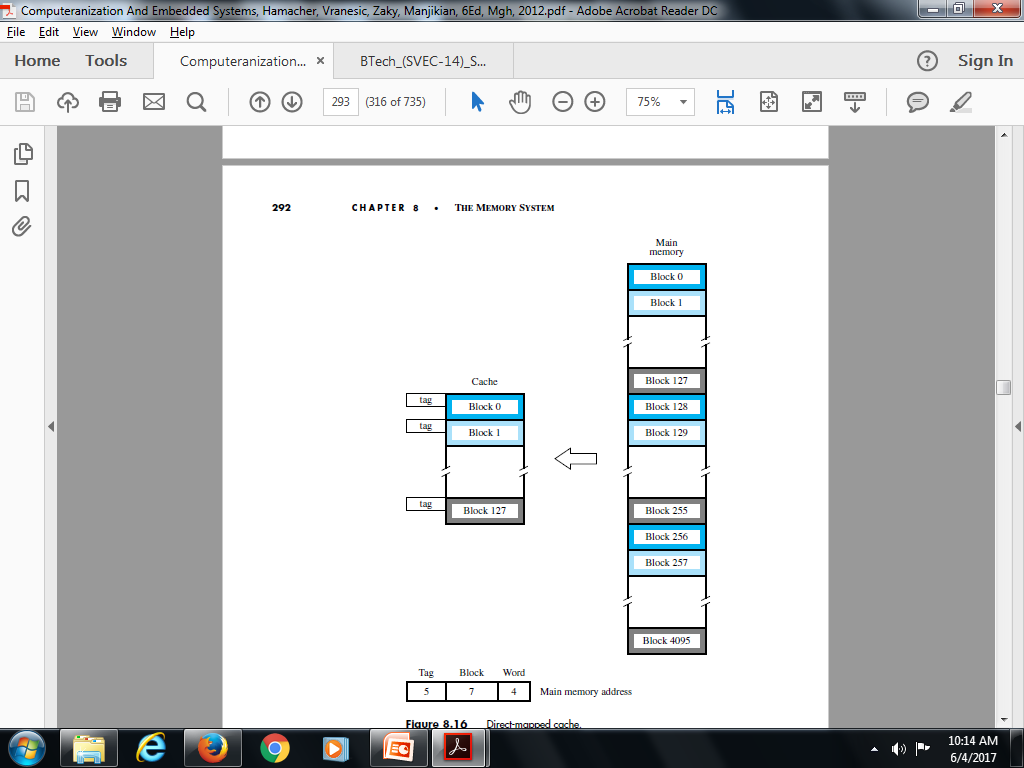 Thus, the main memory blocks 0, 128, 256, . . . is loaded into the cache, it is stored in cache block 0.  
Blocks 1, 129, 257, . . . are stored in cache block 1, and so on. .  .
Mapping Functions
Associative Mapping
The following Figure shows the most flexible mapping method, in which a main memory block can be placed into any cache block position.
In this case, 12 tag bits are required to identify a memory block when it is resident in the cache. 
The tag bits of an address received from the processor are compared to the tag bits of each block of the cache to see if the desired block is present. This is called the associative-mapping technique. 
It gives complete freedom in choosing the cache location in which to place the memory block, resulting in a more efficient use of the space in the cache. 
When a new block is brought into the cache, it replaces (ejects) an existing block only if the cache is full. 
In this case, we need an algorithm to select the block to be replaced.
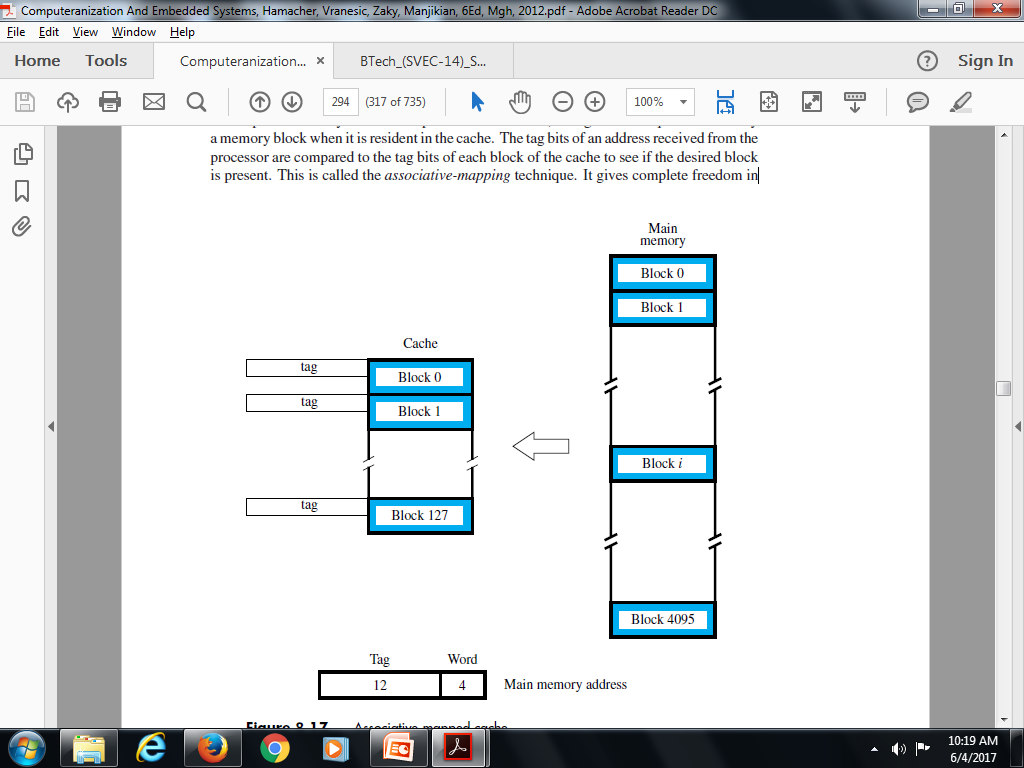 Figure: Associative-mapped cache.
Mapping Functions
Set-Associative Mapping
Another approach is to use a combination of the direct- and associative-mapping techniques.
The blocks of the cache are grouped into sets, and the mapping allows a block of the main memory to reside in any block of a specific set. 
Hence, the contention problem of the  direct method is eased by having a few choices for block placement. 
At the same time, the hardware cost is reduced by decreasing the size of the associative search.
Figure: Set-associative-mapped cache with two blocks per set.
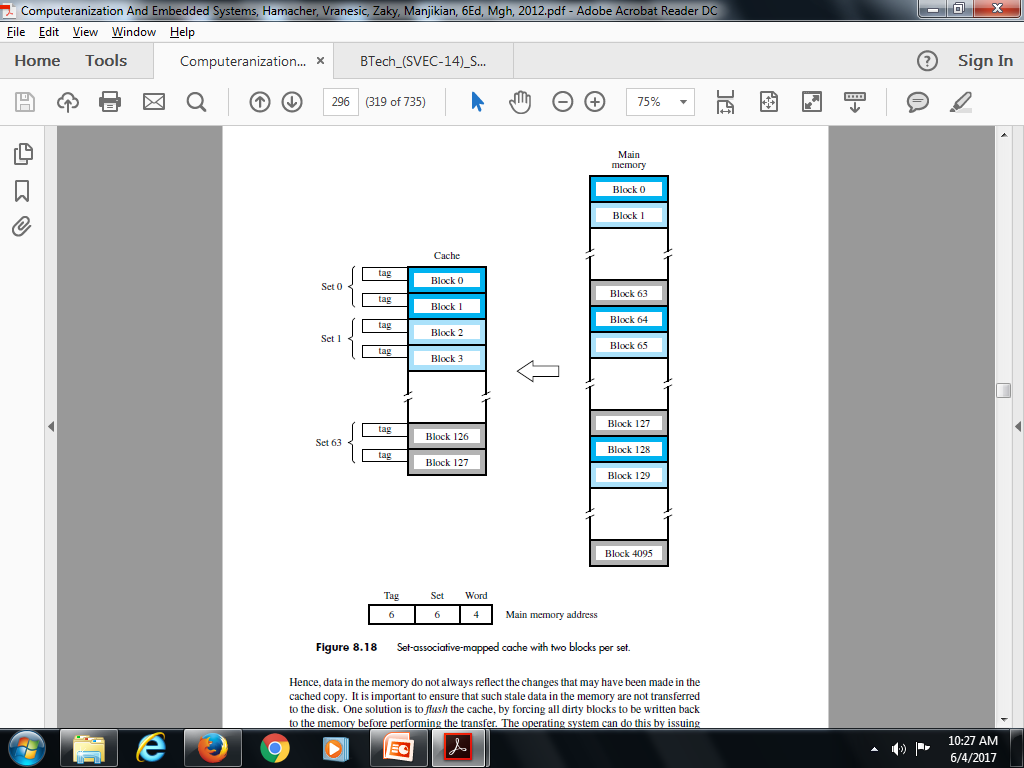 CACHE MEMORY - Stale Data
When power is first turned on, the cache contains no valid data.
A control bit, usually called the valid bit, must be provided for each cache block to indicate whether the data in that block are valid. 
The valid bits of all cache blocks are set to 0 when power is initially applied to the system. 
Some valid bits may also be set to 0 when new programs or data are loaded from the disk into the main memory.
Data transferred from the disk to the main memory using the DMA mechanism are usually loaded directly into the main memory, bypassing the cache. 
If the memory blocks being updated are currently in the cache, the valid bits of the corresponding cache blocks are set to 0. 
As program execution proceeds, the valid bit of a given cache block is set to 1 when a memory block is loaded into that location. 
The processor fetches data from a cache block only if its valid bit is equal to 1. The use of the valid bit in this manner ensures that the processor will not fetch stale data from the cache.
PERFORMANCE CONSIDERATIONS
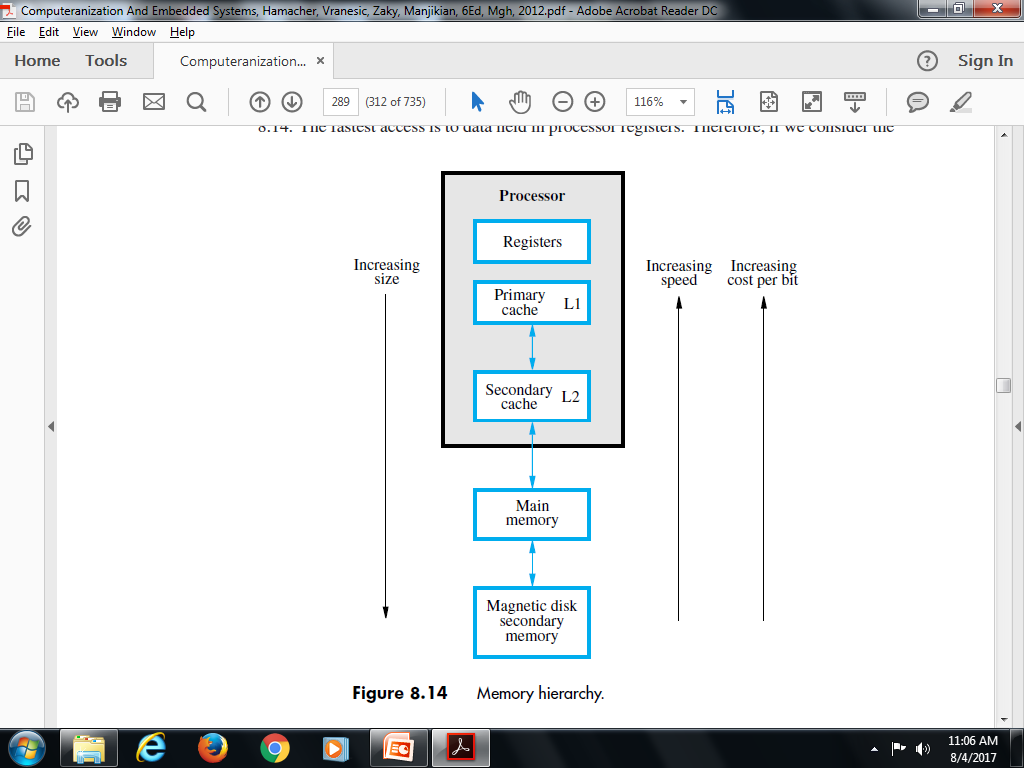 Two key factors in the commercial success of a computer are performance and cost; the best possible performance for a given cost is the objective. 
A common measure of success is the price/performance ratio. 
Performance depends on how fast machine instructions can be brought into the processor and how fast they can be executed. 
The memory hierarchy described in figure results in the best price/performance ratio.
The main purpose of this hierarchy is to create a memory that the processor sees as having a short access time and a large capacity.
PERFORMANCE CONSIDERATIONS
When a cache is used, the processor is able to access instructions and data more quickly when the data from the referenced memory locations are in the cache. 
Therefore, the extent to which caches improve performance is dependent on how frequently the requested instructions and data are found in the cache.
Hit Rate and Miss Penalty
An indicator of the effectiveness of a  particular implementation of the memory hierarchy is the success rate in accessing information at various levels of the hierarchy.
Successful access to data in a cache is called a hit.
The number of hits stated as a fraction of all attempted accesses is called the hit rate
The miss rate is the number of misses stated as a fraction of attempted accesses.
PERFORMANCE CONSIDERATIONS
Performance is adversely affected by the actions that need to be taken when a miss occurs. 
A performance penalty is incurred because of the extra time needed to bring a block of data from a slower unit in the memory hierarchy to a faster unit. 
During that period, the processor is stalled waiting for instructions or data. 
The waiting time depends on the details of the operation of the cache.
Caches on the Processor Chip
When information is transferred between different chips, considerable delays occur in driver and receiver gates on the chips. 
Thus, it is best to implement the cache on the processor chip. 
Most processor chips include at least one L1 cache. 
Often there are two separate L1 caches, one for instructions and another for data.
In high-performance processors, two levels of caches are normally used, separate L1 caches for instructions and data and a larger L2 cache.
In this case, the L1 caches must be very fast, as they determine the memory access time seen by the processor.
PERFORMANCE CONSIDERATIONS
The L2 cache can be slower, but it should be much larger than the L1 caches to ensure a high hit rate. 
Its speed is less critical because it only affects the miss penalty of the L1 caches. 
A typical computer may have L1 caches with capacities of tens of kilobytes and an L2 cache of hundreds of kilobytes or possibly several megabytes.
Including an L2 cache further reduces the impact of the main memory speed on the performance of a computer. 
Its effect can be assessed by observing that the average access time of the L2 cache is the miss penalty of either of the L1 caches (instruction or data). 
For simplicity, we will assume that the hit rates are the same for instructions and data. 
Thus, the average access time experienced by the processor in such a system is:	tavg = h1C1 + (1 − h1)(h2C2 + (1 − h2)M)
h1 is the hit rate in the L1 caches.	
h2 is the hit rate in the L2 cache.
C1 is the time to access information in the L1 caches.
C2 is the miss penalty to transfer information from the L2 cache to an L1 cache.
M is the miss penalty to transfer information from the main memory to the L2 cache.
PERFORMANCE CONSIDERATIONS
Other Enhancements
Write Buffer:
When the write-through protocol is used, each Write operation results in writing a new value into the main memory. 
If the processor must wait for the memory function to be completed, as we have assumed until now, then the processor is slowed down by all Write requests.
Yet the processor typically does not need immediate access to the result of a Write operation; so it is not necessary for it to wait for the Write request to be completed.
To improve performance, a Write buffer can be included for temporary storage of Write requests. 
The processor places each Write request into this buffer and continues execution of the next instruction. 
The Write requests stored in the Write buffer are sent to the main memory whenever the memory is not responding to Read requests.
PERFORMANCE CONSIDERATIONS
Prefetching
To avoid stalling the processor, it is possible to prefetch the data into the cache before they are needed. 
The simplest way to do this is through software. 
A special prefetch instruction may be provided in the instruction set of the processor.
Prefetch instructions can be inserted into a  program either by the programmer or by the compiler.
Virtual Memory
In most modern computer systems, the physical main memory is not as large as the address space of the processor. 
For example, a processor that issues 32-bit addresses has an addressable space of 4G bytes. 
The size of the main memory in a typical computer with a 32-bit processor may range from 1G to 4G bytes. 
If a program does not completely fit into the main memory, the parts of it not currently being executed are stored on a secondary storage device, typically a magnetic disk. 
As these parts are needed for execution, they must first be brought into the main memory, possibly replacing other parts that are already in the memory. 
These actions are performed automatically by the operating system, using a scheme known as virtual memory. 
Application programmers need not be aware of the limitations imposed by the available main memory. They prepare programs using the entire address space of the processor.
Under a virtual memory system, programs, and hence the processor, reference instructions and data in an address space that is independent of the available physical main memory space.
Virtual Memory
The binary addresses that the processor issues for either instructions or data are called virtual or logical addresses. 
These addresses are translated into physical addresses by a combination of hardware and software actions. 
If a virtual address refers to a part of the program or data space that is currently in the physical memory, then the contents of the appropriate location in the main memory are accessed immediately. 
Otherwise, the contents of the referenced address must be brought into a suitable location in the memory before they can be used.
Figure shows a typical organization that implements virtual memory.
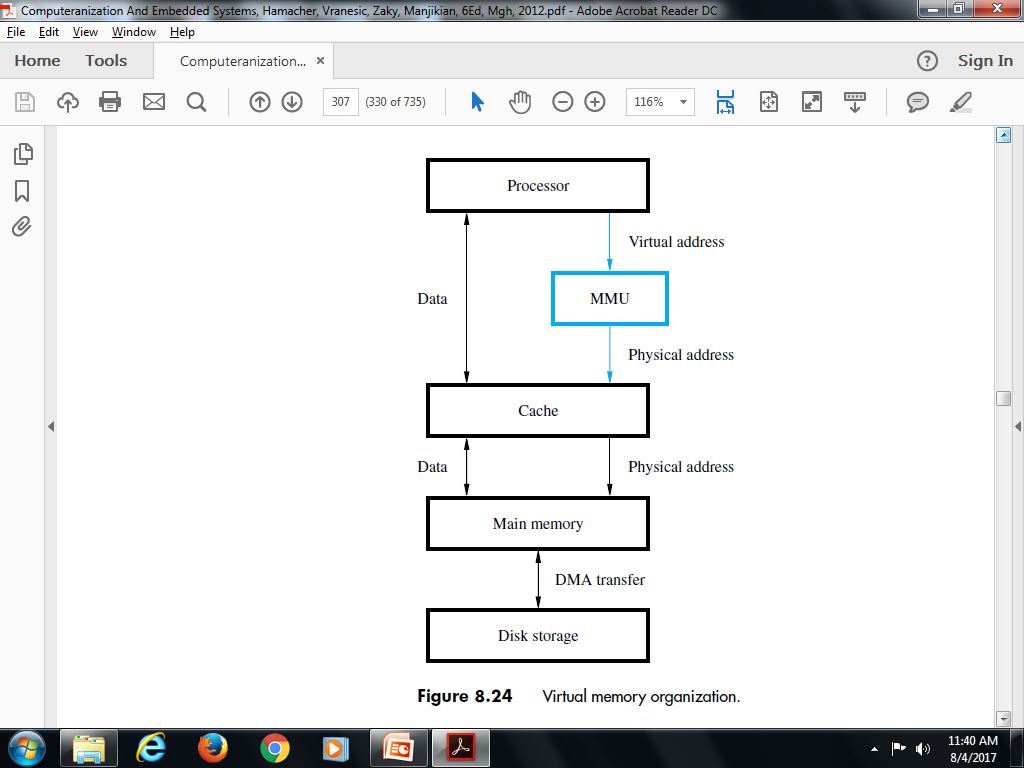 Keeps track of which parts of the virtual address space are in the physical memory.
Virtual Memory
Address Translation
A simple method for translating virtual addresses into physical addresses is to assume that all programs and data are composed of fixed-length units called pages.
Each of which consists of a block of words that occupy contiguous locations in the main memory. 
Pages commonly range from 2K to 16K bytes in length. 
They constitute the basic unit of information that is transferred between the main memory and the disk whenever the MMU determines that a transfer is required.
Pages should not be too small, because the access time of a magnetic disk is much longer 
Because access time of a magnetic disk is much longer (several milliseconds) than the access time of the main memory.
Reason for this is that it takes a considerable amount of time to locate the data on the disk
Virtual Memory
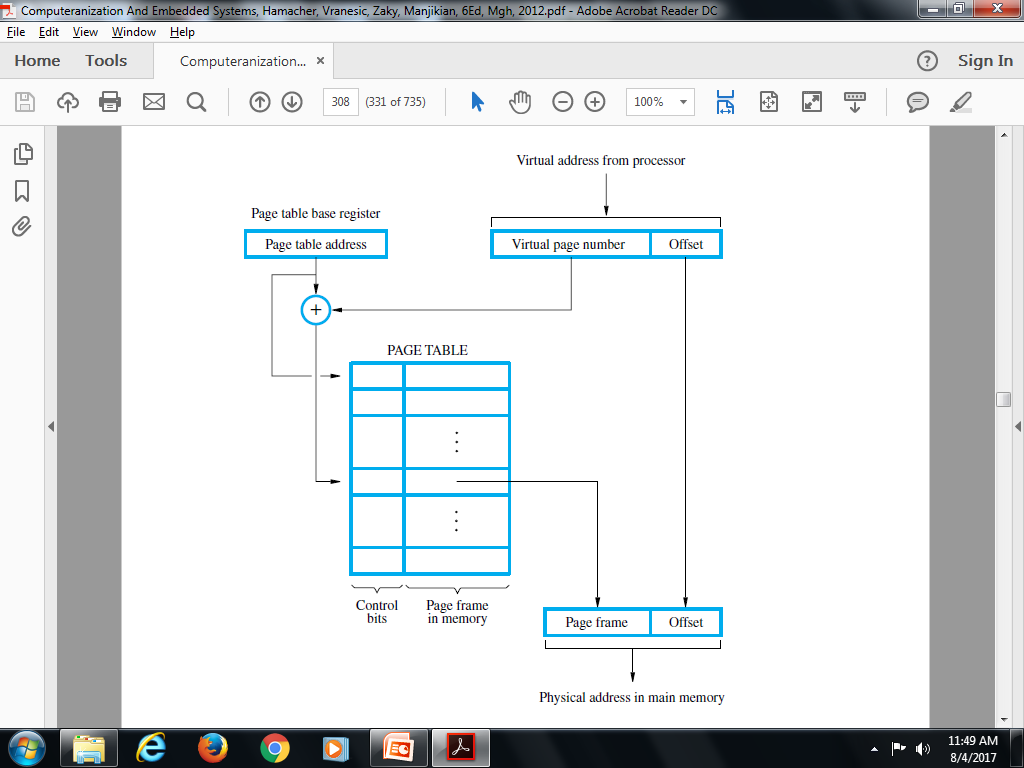 Virtual-memory address-translation method based on the concept of fixed-length pages is shown schematically in Figure
Each virtual address generated by the  processor, whether it is for 
an instruction fetch or 
an operand load/store operation, 
is interpreted as a virtual page number (high-order bits) followed by an offset (low-order bits) that specifies the location of a particular byte (or word) within a page. 
Information about the main memory location of each page is kept in a page table. 
This information includes the main memory address where the page is stored and the current status of the page.
An area in the main memory that can hold one page is called a page frame. The starting address of the page table is kept in a page table base register.
Virtual Memory - Translation Lookaside Buffer
The page table information is used by the MMU for every read and write access. 
Ideally, the page table should be situated within the MMU. 
Unfortunately, the page table may be rather large. Since the MMU is normally implemented as part of the processor chip, it is impossible to include the complete table within the MMU. 
Instead, a copy of only a small portion of the table is accommodated within the MMU, and the complete table is kept in the main memory. 
The portion maintained within the MMU consists of the entries corresponding to the most recently accessed pages. 
They are stored in a small table, usually called the Translation Lookaside Buffer (TLB). 
The TLB functions as a cache for the page table in the main memory. 
Each entry in the TLB includes a copy of the information in the corresponding entry in the page table. 
In addition, it includes the virtual address of the page, which is needed to search the TLB for a particular page.
Virtual Memory - Translation Lookaside Buffer
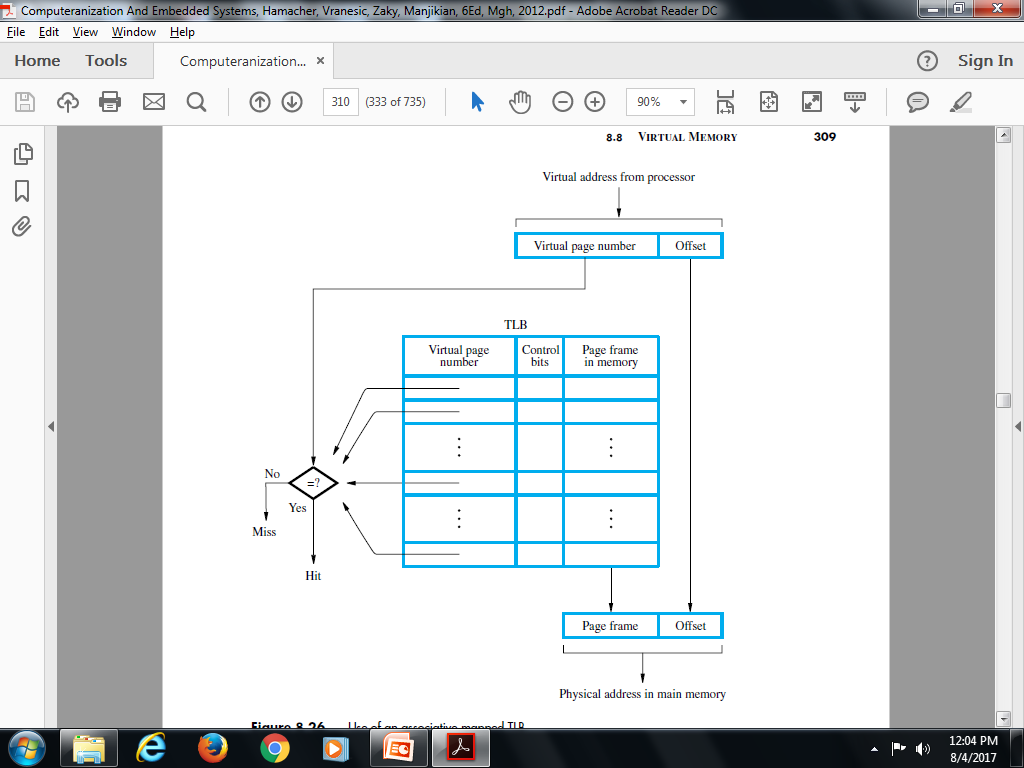 Address translation proceeds as follows. 
Given a virtual address, the MMU looks in the TLB for the referenced page. 
If the page table entry for this page is found in the TLB, the physical address is obtained immediately. 
If there is a miss in the TLB, then the required entry is obtained from the page table in the main memory and the TLB is updated.
It is essential to ensure that the contents of the TLB are always the same as the contents of page tables in the memory. 
When the operating system changes the contents of a page table, it must simultaneously invalidate the corresponding entries in the TLB. 
One of the control bits in the TLB is provided for this purpose.
Virtual Memory
Page Faults
When a program generates an access request to a page that is not in the main memory, a page fault is said to have occurred. 
The entire page must be brought from the disk into the memory before access can proceed.
When it detects a page fault, the MMU asks the operating system to intervene by raising an exception (interrupt). 
Processing of the program that generated the page fault is interrupted, and control is transferred to the operating system.
If a new page is brought from the disk when the main memory is full, it must replace one of the resident pages using  page replacement algorithms.
Secondary storage
The semiconductor memories cannot be used to provide all of the storage capability needed in computers. 
Their main limitation is the cost per bit of stored information. 
The large storage requirements of most computer systems are economically realized in the form of magnetic and optical disks, which are usually referred to as secondary storage devices.
Secondary storage
Magnetic Hard Disks
The storage medium in a magnetic-disk system consists of one or more disk platters mounted on a common spindle. 
A thin magnetic film is deposited on each platter, usually on both sides.
The assembly is placed in a drive that causes it to rotate at a constant speed. 
The magnetized surfaces move in close proximity to read/write heads, as shown in Figure (a).
Data are stored on concentric tracks, and the read/write heads move radially to access different tracks. 
Each read/write head consists of a magnetic yoke and a magnetizing coil, as indicated in Figure (b).
Secondary storage
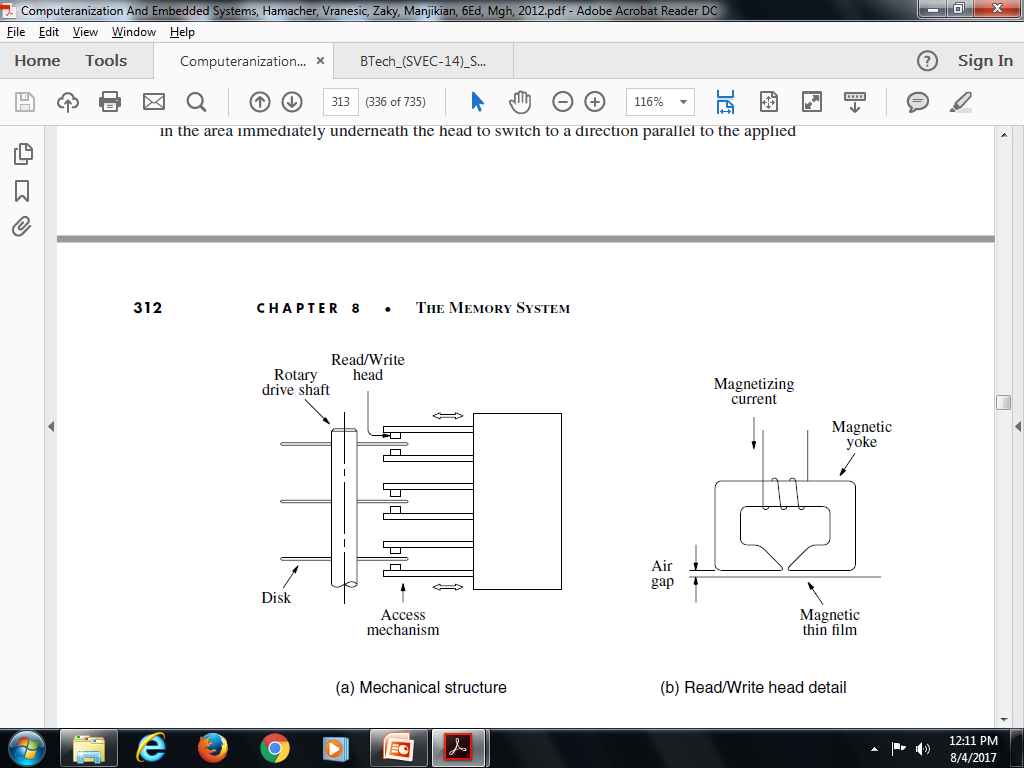 (a) Mechanical structure
(b) Read/Write head detail
Secondary storage
Organization and Accessing of Data on a Disk
The organization of data on a disk is illustrated in Figure. Each surface is divided into concentric tracks, and each track is divided into sectors. 
The set of corresponding tracks on all surfaces of a stack of disks forms a logical cylinder. 
All tracks of a cylinder can be accessed without moving the read/write heads. 
Data are accessed by specifying the surface number, the track number, and the sector number. 
Read and Write operations always start at sector boundaries.
Data bits are stored serially on each track. Each sector may contain 512 or more bytes.
The figure indicates that each track has the same number of sectors
Which means that all tracks have the same storage capacity. 
In this case, the stored information is packed more compactly on inner tracks than on outer tracks.
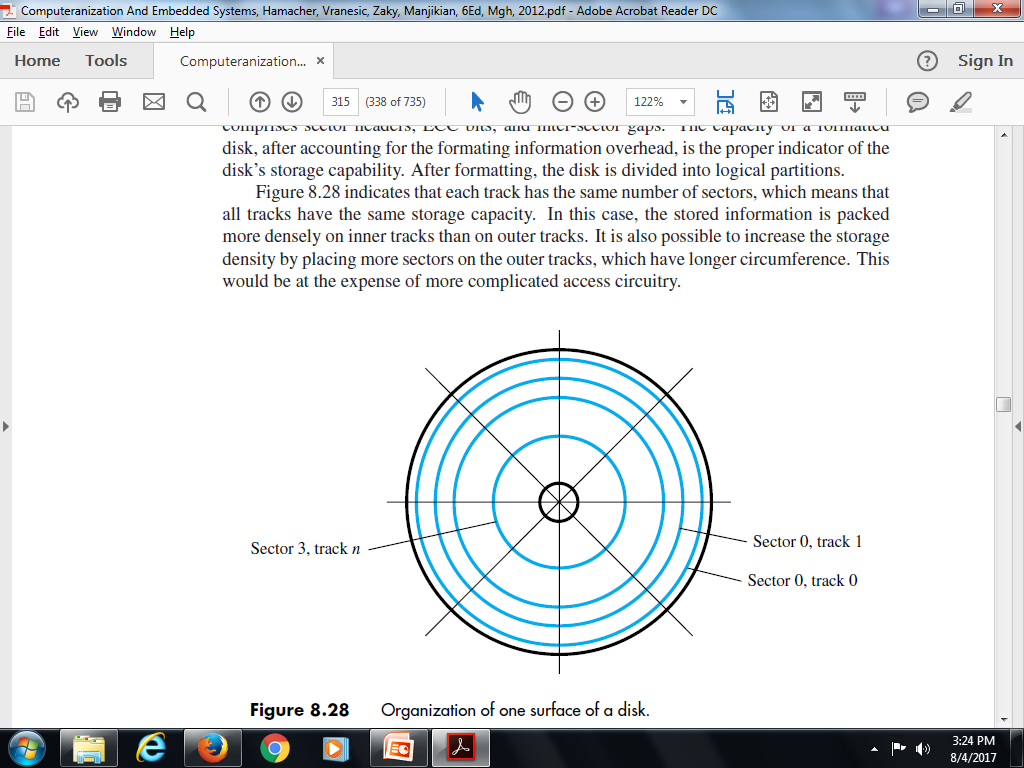 Secondary storage
Access Time
There are two components involved in the time delay between the disk receiving an address and the beginning of the actual data transfer. 
Seek time  is the  time required to move the read/write head to the proper track. 
This time depends on the initial position of the head relative to the track specified in the address. 
Average values are in the 5- to 8-ms range. 
Rotational delay, also called latency time  is the time taken to reach the addressed sector after the read/write head is positioned over the correct track. 
On average, this is the time for half a rotation of the disk. 
The sum of these two delays is called the disk access time.
Secondary storage
Data Buffer/Cache
A disk drive is connected to the rest of a computer system using some standard interconnection scheme, such as SCSI or SATA.
The interconnection hardware is usually capable of transferring data at much higher rates than the rate at which data can be read from disk tracks. 
An efficient way to deal with the possible differences in transfer rates is to include a data buffer in the disk unit. 
The buffer is a semiconductor memory, capable of storing a few megabytes of data. 
The requested data are transferred between the disk tracks and the buffer at a rate dependent on the rotational speed of the disk. 
Transfers between the data buffer and the main memory can then take place at the maximum rate allowed by the interconnect between them.
Secondary storage
Disk Controller
Operation of a disk drive is controlled by a disk controller circuit, which also provides an interface between the disk drive and the rest of the computer system. 
One disk controller may be used to control more than one drive.
A disk controller that communicates directly with the processor contains a number of registers that can be read and written by the operating system. 
Thus, communication between the OS and the disk controller is achieved in the same manner as with any I/O interface.
The OS initiates the transfers by issuing Read and Write requests, which entail loading the controller’s  registers with the necessary addressing and control information. Typically, this information includes:
Main memory address  The address of the first main memory location of the block of words involved in the transfer.
Disk address  The location of the sector containing the beginning of the desired block of words.
Word count  The number of words in the block to be transferred.
Secondary storage
On the disk drive side, the controller’s major functions are:
Seek—Causes the disk drive to move the read/write head from its current position to the desired track.
Read—Initiates a Read operation, starting at the address specified in the disk address register. 
Data read serially from the disk are assembled into words and placed into the data buffer for transfer to the main memory.
The number of words is determined by the word count register.
Write—Transfers data to the disk, using a control method similar to that for Read operations.
Error checking—Computes the error correcting code (ECC) value for the data read from a given sector and compares it with the corresponding ECC value read from the disk.
In the case of a mismatch, it corrects the error if possible; otherwise, it raises an interrupt to inform the OS that an error has occurred.
Secondary storage
Optical Disks
Storage devices can also be implemented using optical means. The familiar compact disk (CD), used in audio systems, was the first practical application of this technology.
The first generation of CDs was developed in the mid-1980s by the Sony and Philips companies.
CD Technology
The optical technology that is used for CD systems makes use of the fact that laser light can be focused on a very small spot. 
A laser beam is directed onto a spinning disk, with tiny indentation  (notch / scratch / dimple) arranged to form a long spiral track on its surface.
The indentations reflect the focused beam toward a photo detector, which detects the stored binary patterns.
Secondary storage
A cross-section of a small portion of a CD is shown in Figure.
The bottom layer is made of transparent polycarbonate plastic,  which serves as a clear glass base.
The surface of this plastic is programmed to store data by indenting it with pits. The unindented parts are called lands. 
A thin layer of reflecting aluminum material is placed on top of a programmed disk. 
The aluminum is then covered by a protective acrylic. 
Finally, the topmost layer is deposited and stamped with a label. 
The total thickness of the disk is 1.2 mm, almost all of it contributed by the polycarbonate plastic.  The other layers are very thin.
The laser source and the photo detector are positioned below the polycarbonate plastic.
The emitted beam travels through the plastic layer, reflects off the aluminum layer, and travels back toward the photo detector. 
Note that from the laser side, the pits actually appear as bumps rising above the lands.
Secondary storage
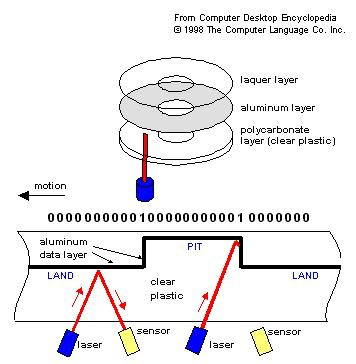 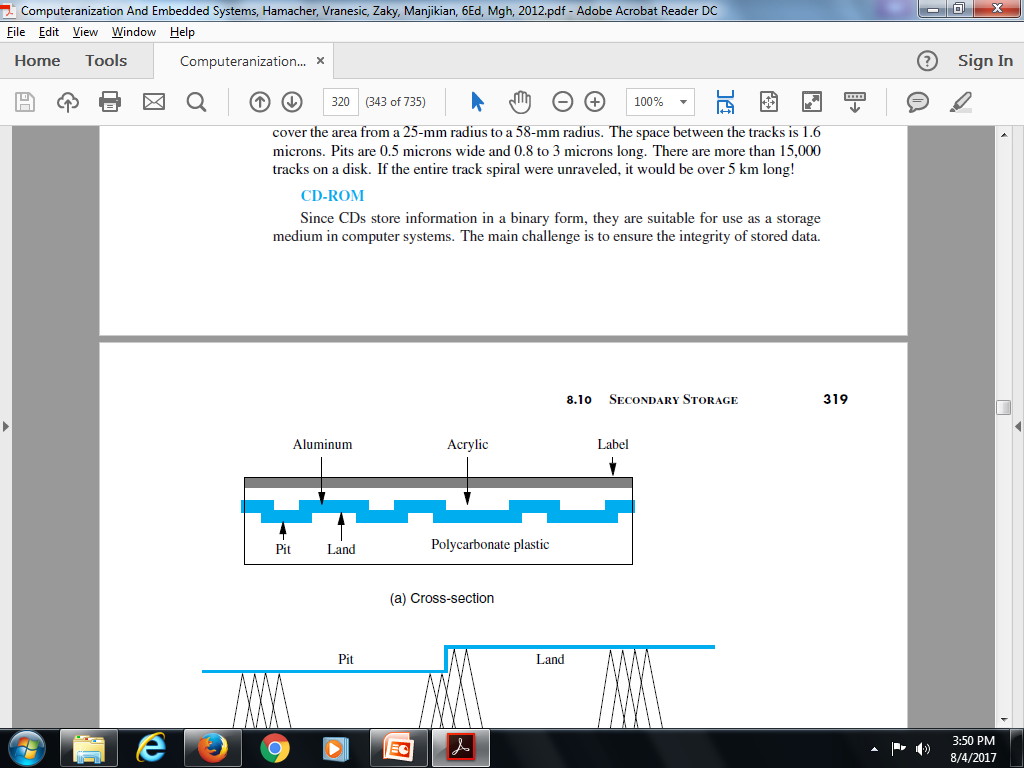 Cross-section
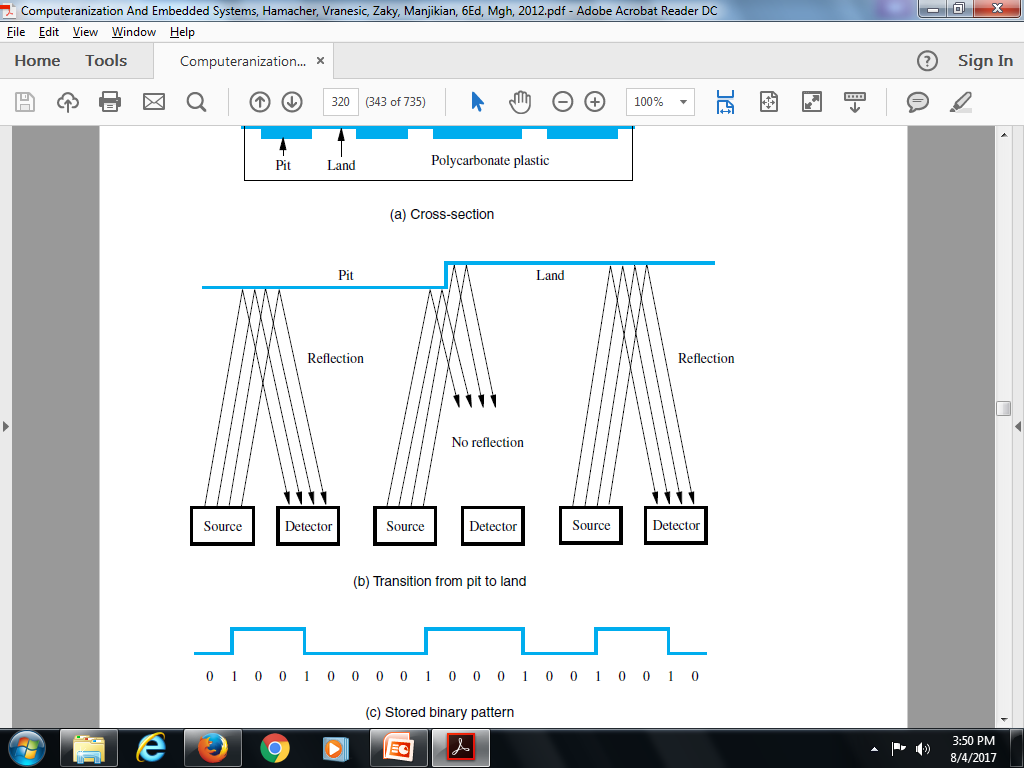 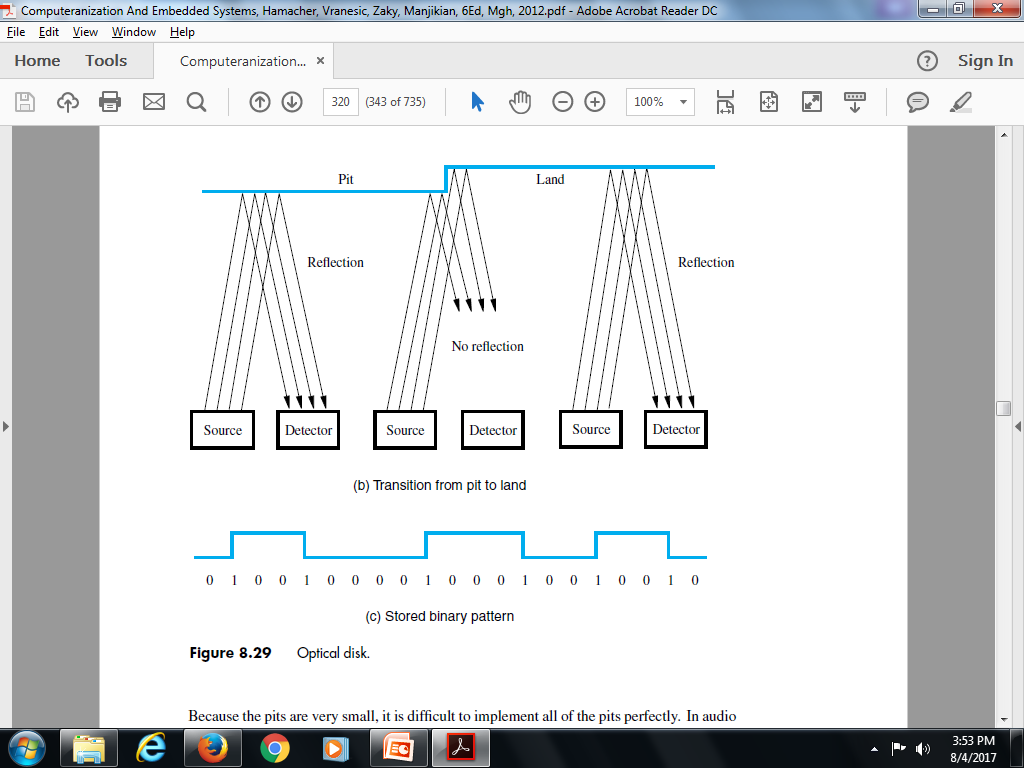 Stored binary pattern
Transition from pit to land
Secondary storage
CD-ROM
Since CDs store information in a binary form, they are suitable for use as a storage medium in computer systems.
The main challenge is to ensure the integrity of stored data.
It is necessary to use additional bits to provide error detection and correction capability. 
The CD used to store computer data is called CD-ROM.
Secondary storage
CD-Recordable
Anew type of CD was developed in the late 1990s on which data can be easily recorded by a computer user. 
It is known as CD-Recordable (CD-R).A shiny spiral track covered by an organic dye is implemented on a disk during the manufacturing process.
Then, a laser in a CD-R drive burns pits into the organic dye. The burned spots become opaque. 
They reflect less light than the shiny areas when the CD is being read. 
This process is irreversible, which means that the written data are stored permanently. 
Unused portions of a disk can be used to store additional data at a later time.
Secondary storage
DVD Technology
The success of CD technology and the continuing quest for greater storage capability has led to the development of DVD (Digital Versatile Disk) technology. 
The first DVD standard was defined in 1996 by a consortium of companies, with the objective of being able to store a full-length movie on one side of a DVD disk.
The physical size of a DVD disk is the same as that of CDs. 
The disk is 1.2 mm thick, and it is 120 mm in diameter. 
Its storage capacity is made much larger than that of CDs by several design changes leads to a DVD capacity of 4.7 Gbytes.
Secondary storage
Magnetic Tape Systems
Magnetic tapes are suited for off-line storage of large amounts of data. They are typically used for backup purposes and for archival storage. 
Magnetic-tape recording uses the same principle as magnetic disks. 
The main difference is that the magnetic film is deposited on a very thin 0.5- or 0.25-inch wide plastic tape. 
Seven or nine bits (corresponding to one character) are recorded in parallel across the width of the tape, perpendicular to the direction of motion. 
A separate read/write head is provided for each bit position on the tape, so that all bits of a character can be read or written in parallel. 
One of the character bits is used as a parity bit.
Data on the tape are organized in the form of records separated by gaps, as shown in Figure.
Secondary storage
Tape motion is stopped only when a record gap is underneath the read/write heads.
The record gaps are long enough to allow the tape to attain its normal speed before the beginning of the next record is reached.
The beginning of a file is identified by a file mark, as shown in Figure
The file mark is a special single- or multiple-character record, usually preceded by a gap longer than the inter-record gap. 
The first record following a file mark can be used as a header or identifier for the file. This allows the user to search a tape containing a large number of files for a particular file.
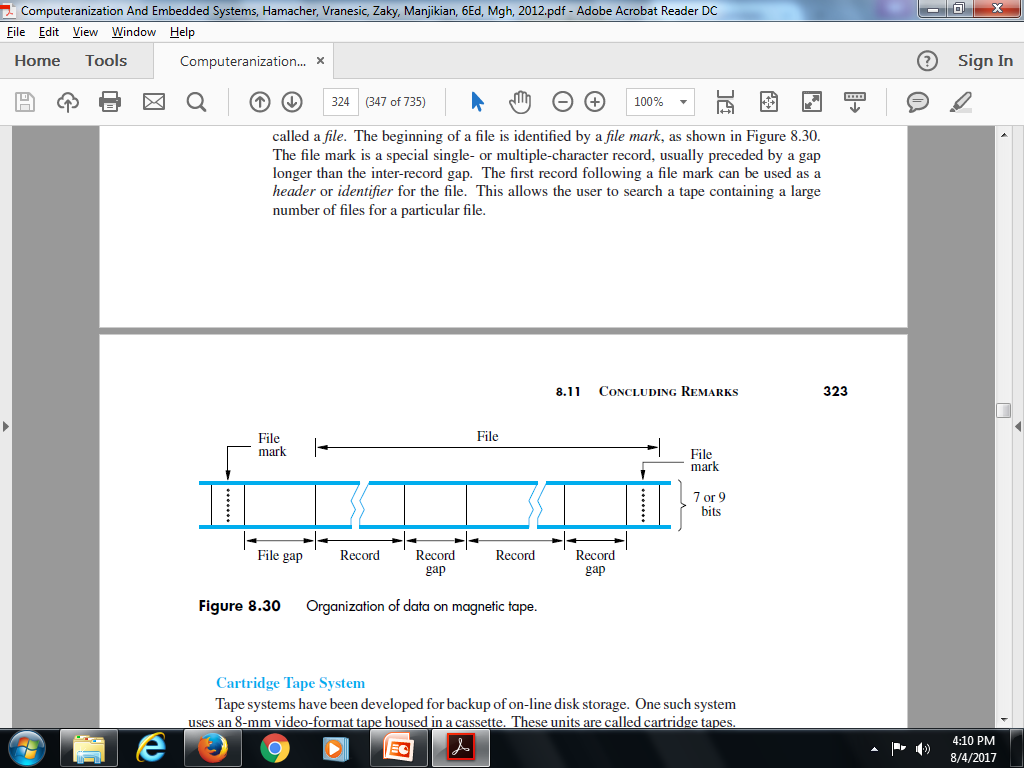 Organization of data on magnetic tape